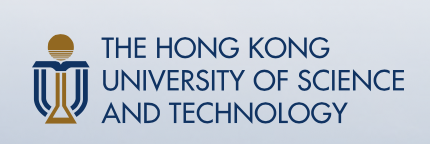 Assessment of the impact of mesoscale eddies on the large-scale physical and biogeochemical responses under climate change
Xi Ruan, Damien Couespel, Marina Lévy, Jiying Li, Julian Mak, and Yan Wang
RUAN Xi                       Email: xruanaa@connect.ust.hk                       Supervisor: Julian Mak
Mesoscale eddies (10-100km)
(Gent, & McWilliams, 1990)
(Williams, & Follows, 2011)
[Speaker Notes: Gent, P. R., & Mcwilliams, J. C. (1990). Isopycnal mixing in ocean circulation models. Journal of Physical Oceanography, 20(1), 150-155.

Williams, R. G., & Follows, M. J. (2011). Ocean dynamics and the carbon cycle: Principles and mechanisms. Cambridge University Press.]
Parameterisation
(Gent, & McWilliams, 1990)
E – total eddy energy
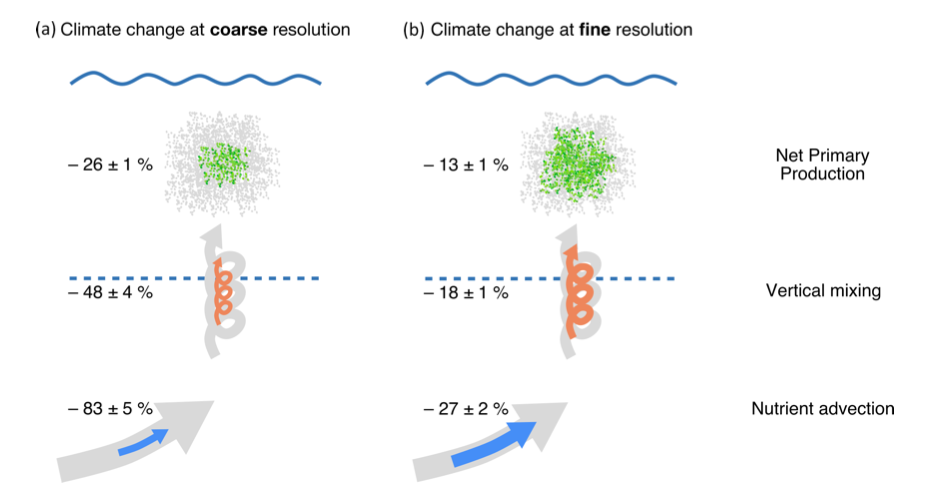 (e.g., Marshall et al., 2012)
diffusion
diffusion
source
source
dissipation
dissipation
advection
advection
R12 (1/12˚), CONST (1˚) vs. GEOM (1˚)
(Couespel et al., 2021)
[Speaker Notes: Couespel, D., Lévy, M., & Bopp, L. (2021). Oceanic primary production decline halved in eddy-resolving simulations of global warming. Biogeosciences, 18(14), 4321-4349.

Marshall, D. P., Maddison, J. R., & Berloff, P. S. (2012). A framework for parameterizing eddy potential vorticity fluxes. Journal of Physical Oceanography, 42(4), 539-557.]
Biogeochemical responses
z
y
?
x
NEMO (v4.0.5) + LOBSTER (Lévy et al., 2012) (no physiological change)
Subpolar gyre region
Does the GEOMETRIC parameterisation do improve the physical responses?
Physical responses
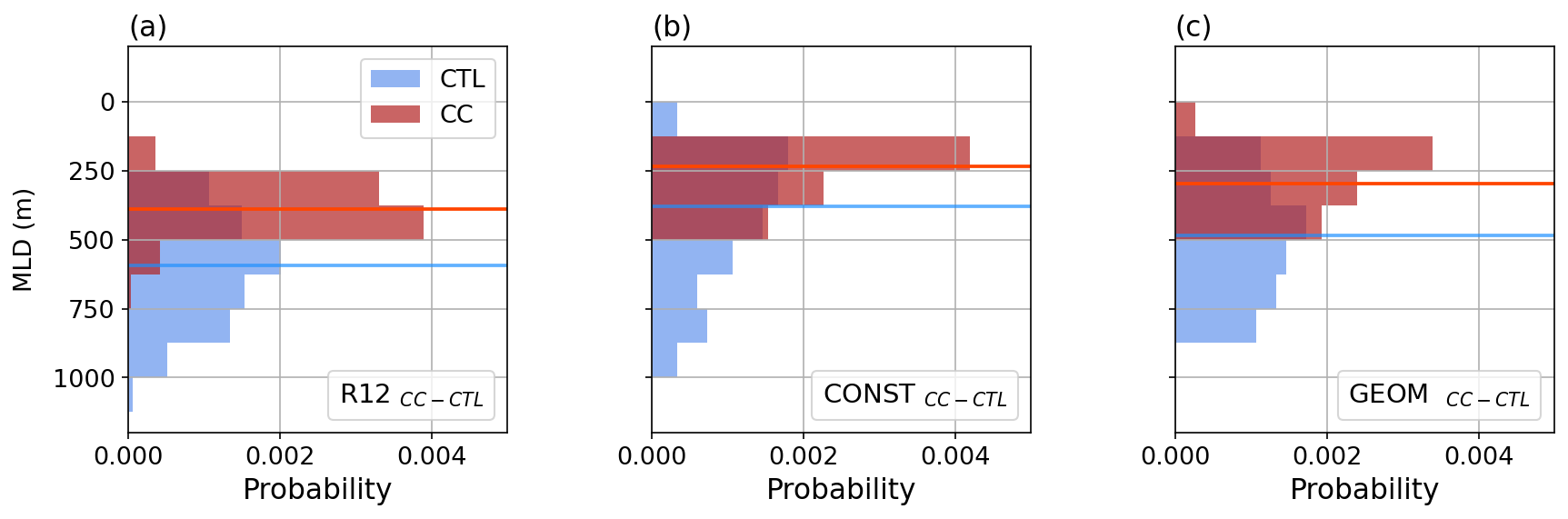 Physical responses employing GEOMETRIC parameterisation are improved, biophysical response?
Biophysical response
z
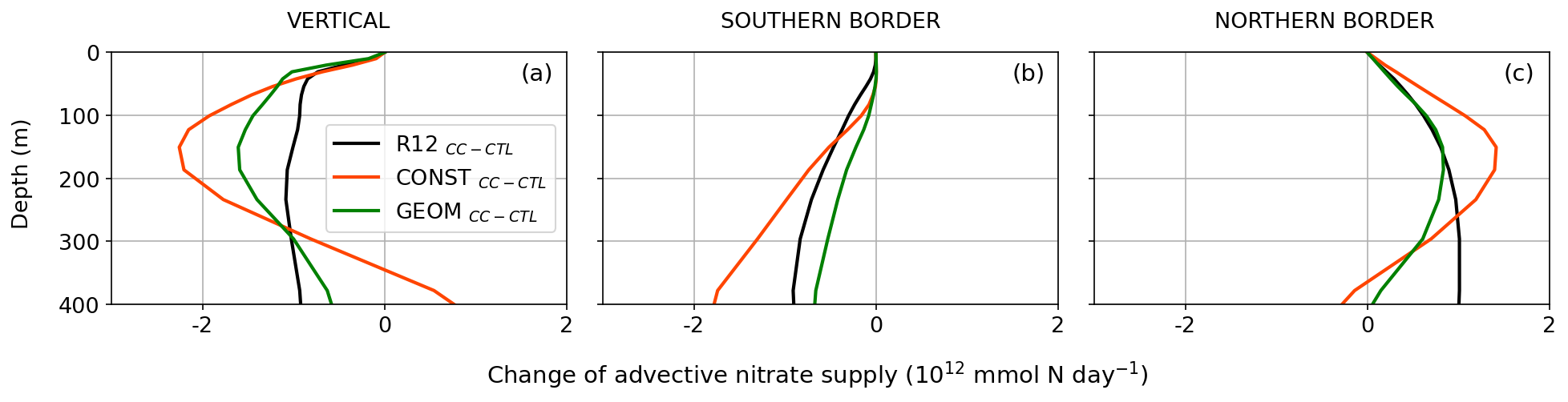 y
x
Not have the benefit of two ‘wrongs’ cancelling out as in the CONST
Eddy permitting models (1/4˚)
Increasing computational power
Parameterise or not? Under count / double-count the eddies
 A field splitting approach
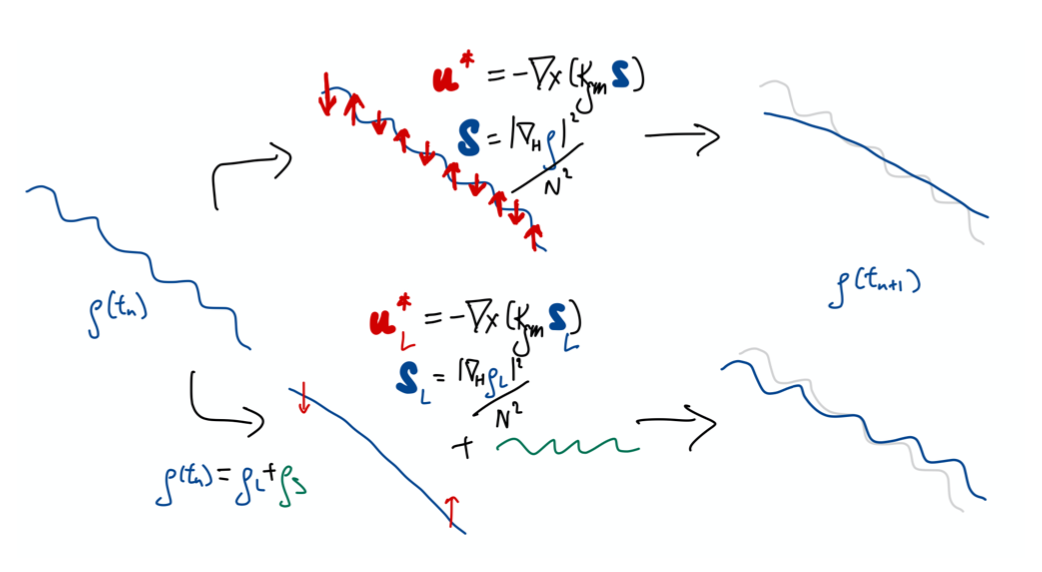 (Mak et al., in prep.)
Biogeochemical response
z
y
R4 is too ‘good’ compared to the R1_GEOM
R4_GEOM damps the explicit eddies and acts like R1_GEOM
R4_split is improved over the R4 and R4_GEOM
x
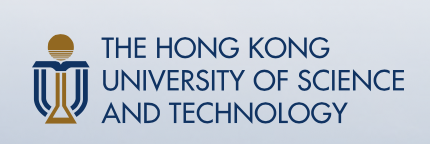 Summary and outlooks
RUAN Xi                       Email: xruanaa@connect.ust.hk                       Supervisor: Julian Mak